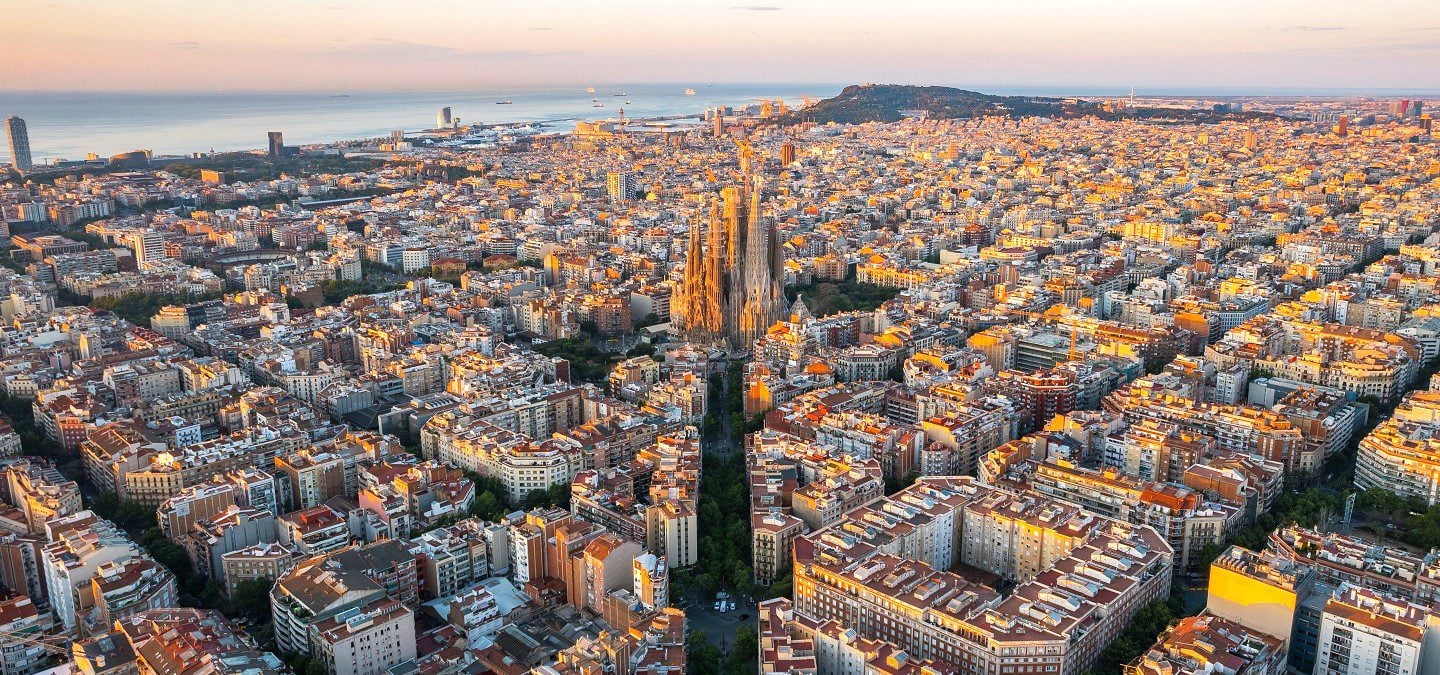 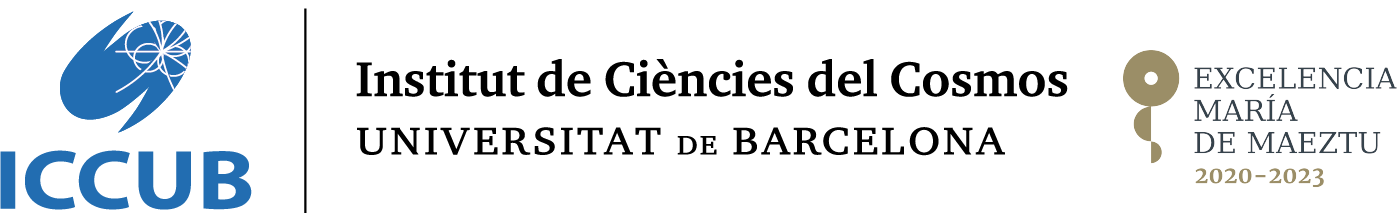 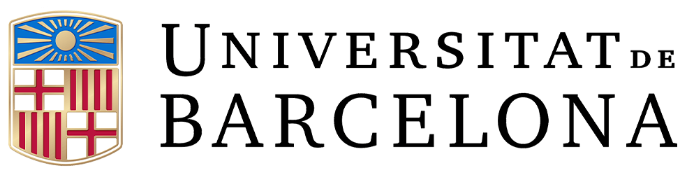 Symmetries in Neural Quantum States
Javier Rozalén Sarmiento
Advisor: Arnau Rios Huguet
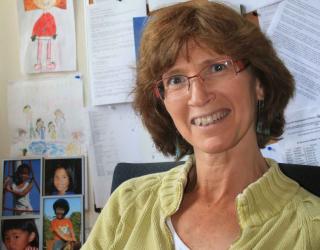 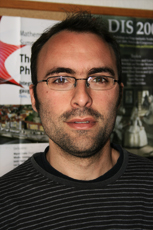 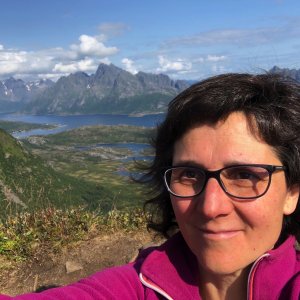 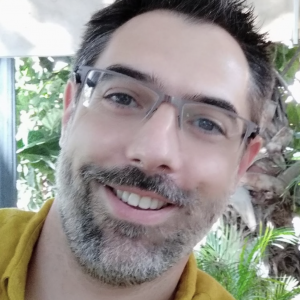 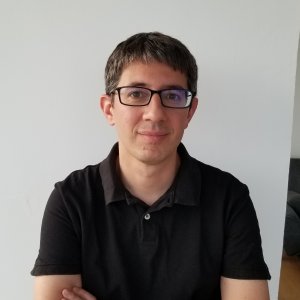 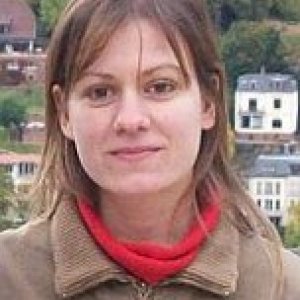 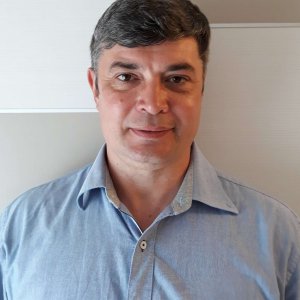 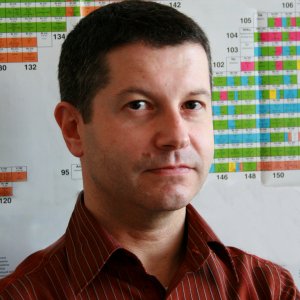 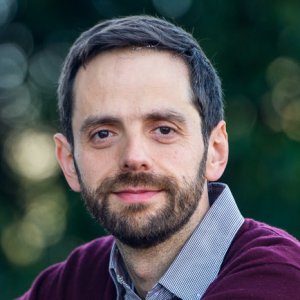 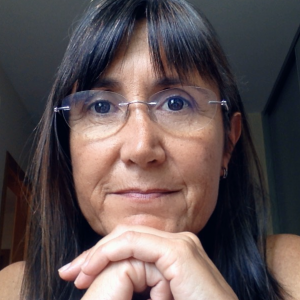 PhD/PostDoc Students
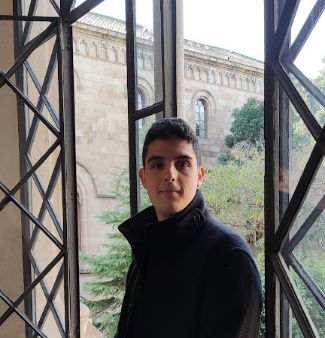 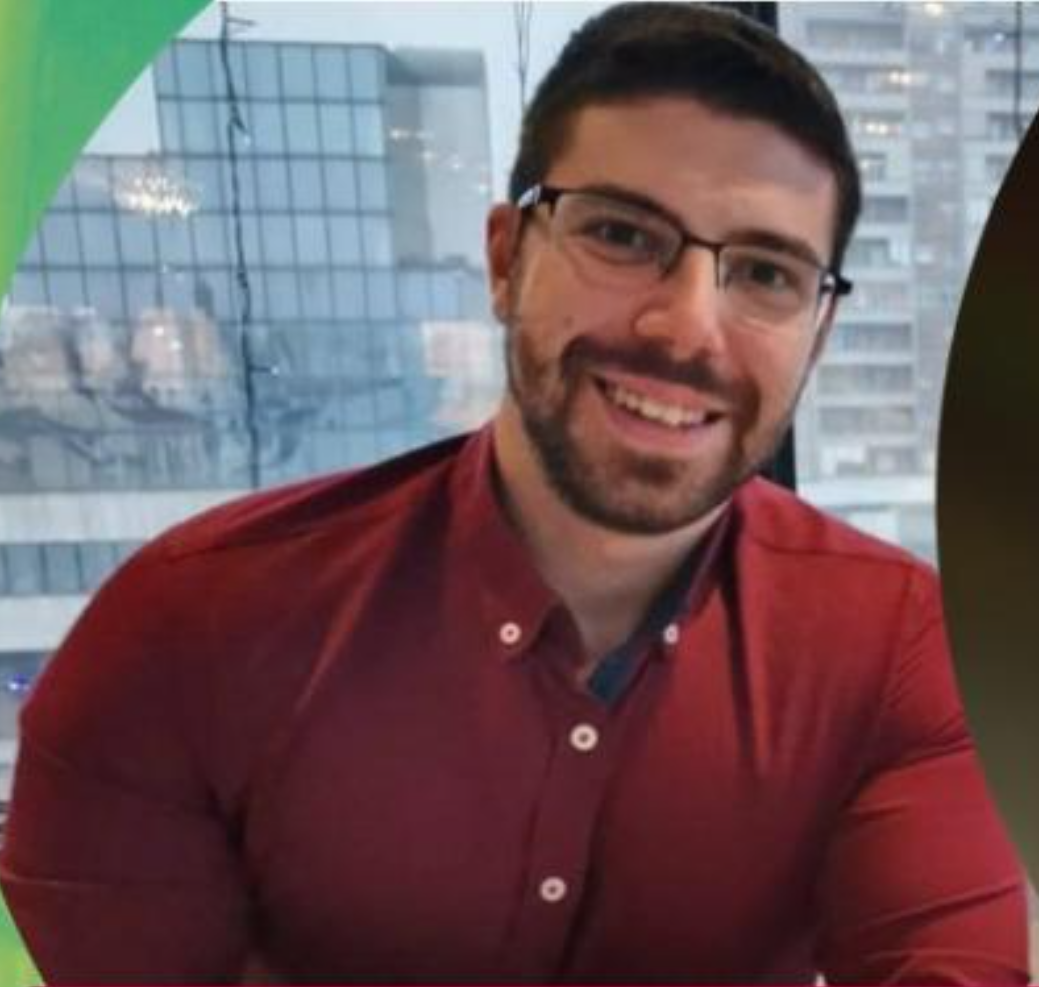 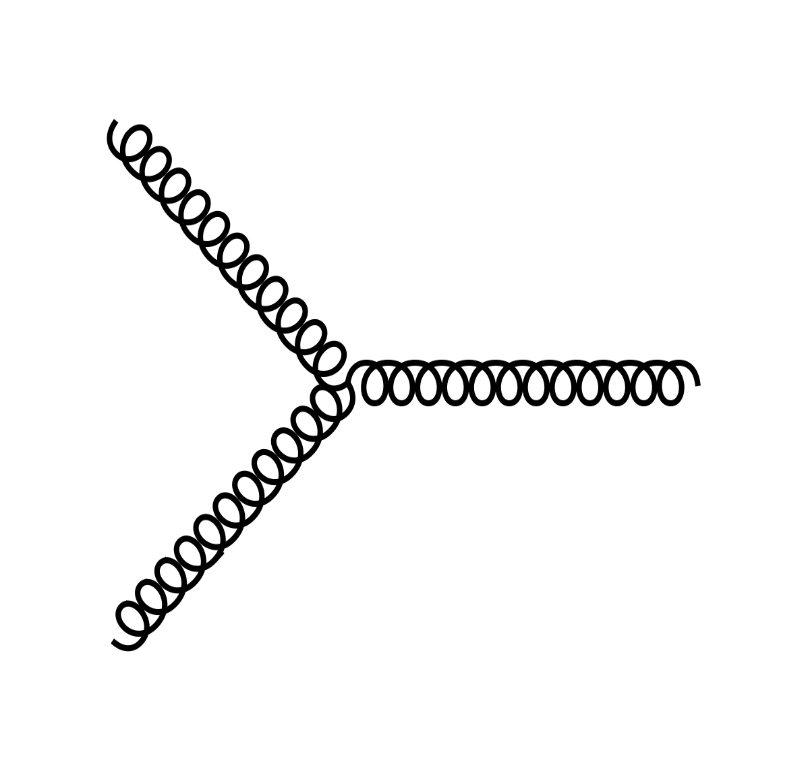 People
HadNuc@UB Seminars
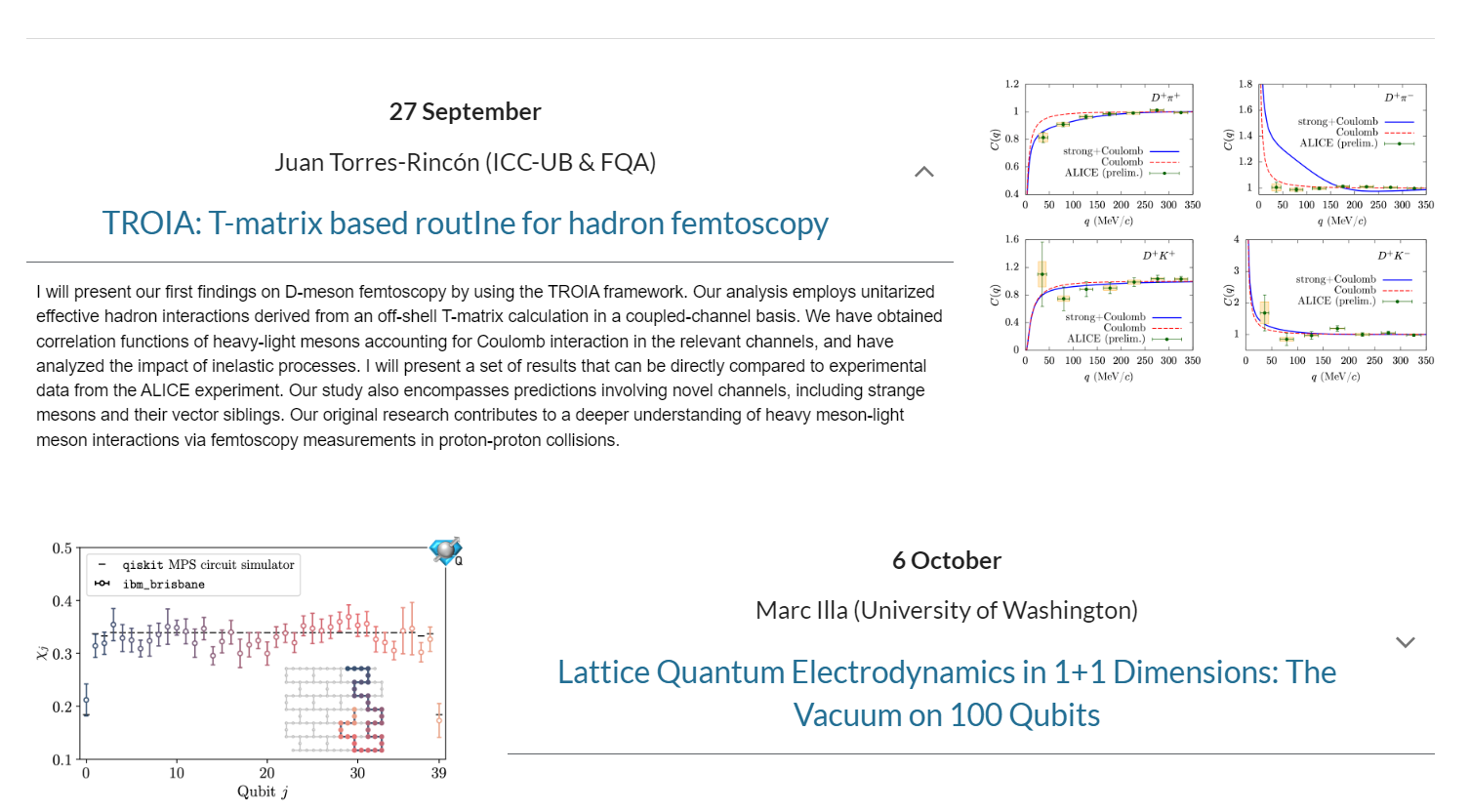 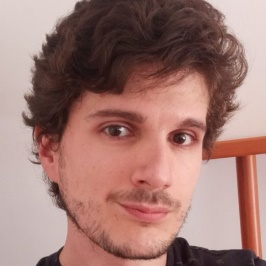 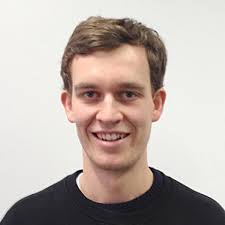 Nuclear Physics
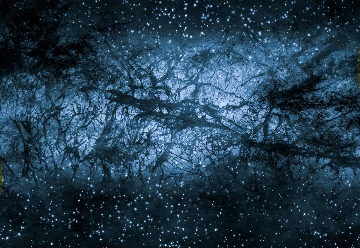 Dark Matter detection: baryonic DM interacts with nuclei!
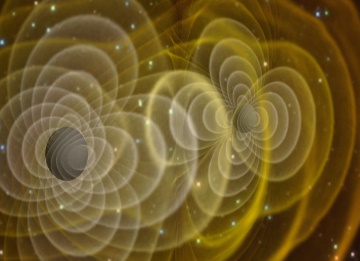 Gravitational waves: strong interaction determines the GW signal in NS mergers
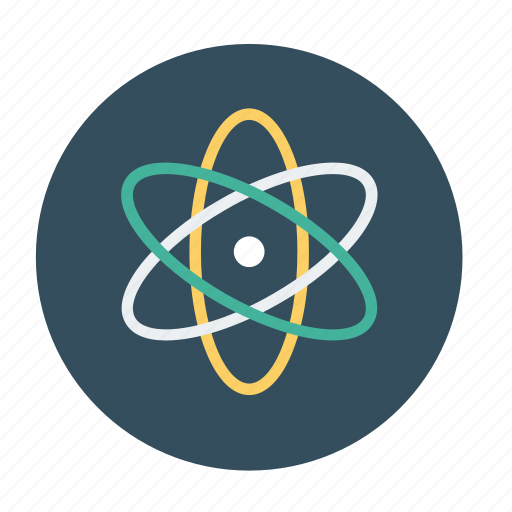 Nuclear structure: static properties of nuclei
The Quantum Many-Body Problem
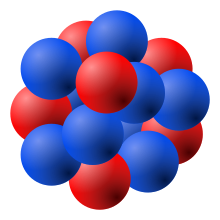 How? Rayleigh-Ritz variational principle
Why Neural Networks?
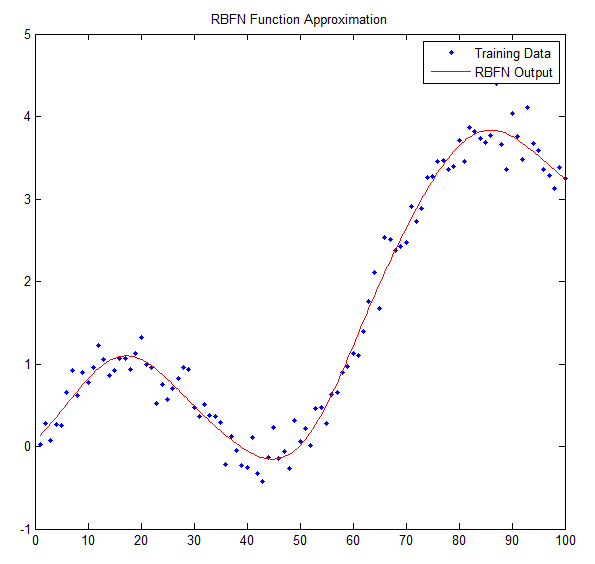 Space complexity: polynomial scaling of memory resources… possibly!
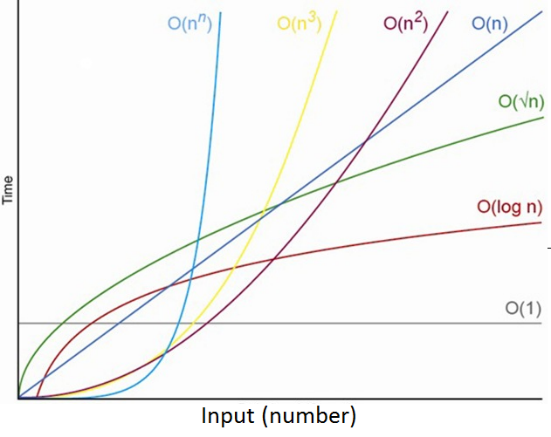 [1] G. Cybenko, Approximation by superpositions of a sigmoidal function, 1989
[2] K. Hornik M. Stinchcombe, H. White, Multilayer feedforward networks are universal approximators, 1989
Physics-Inspired Neural Networks
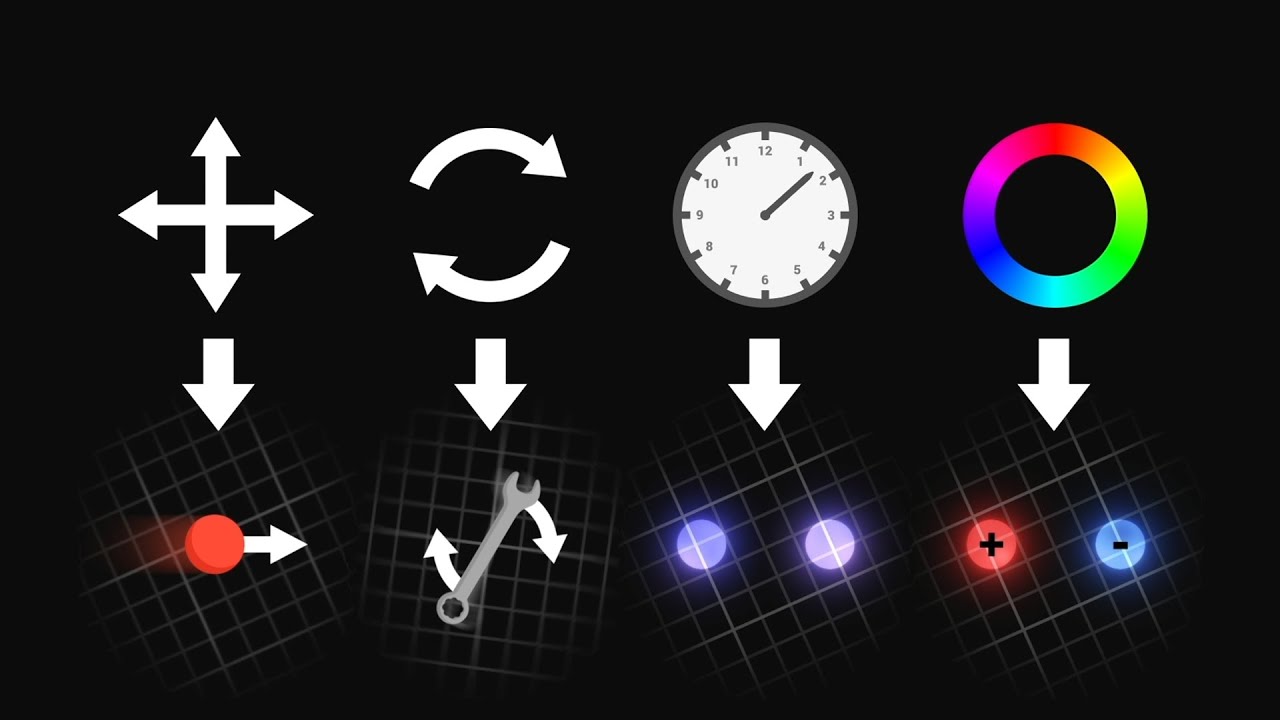 https://www.youtube.com/watch?v=hF_uHfSoOGA&ab_channel=ScienceClicEnglish
My current work!
Symmetries in neural networks
1D HO: naive approach (but good!)
Fermionic particle exchange: common approach
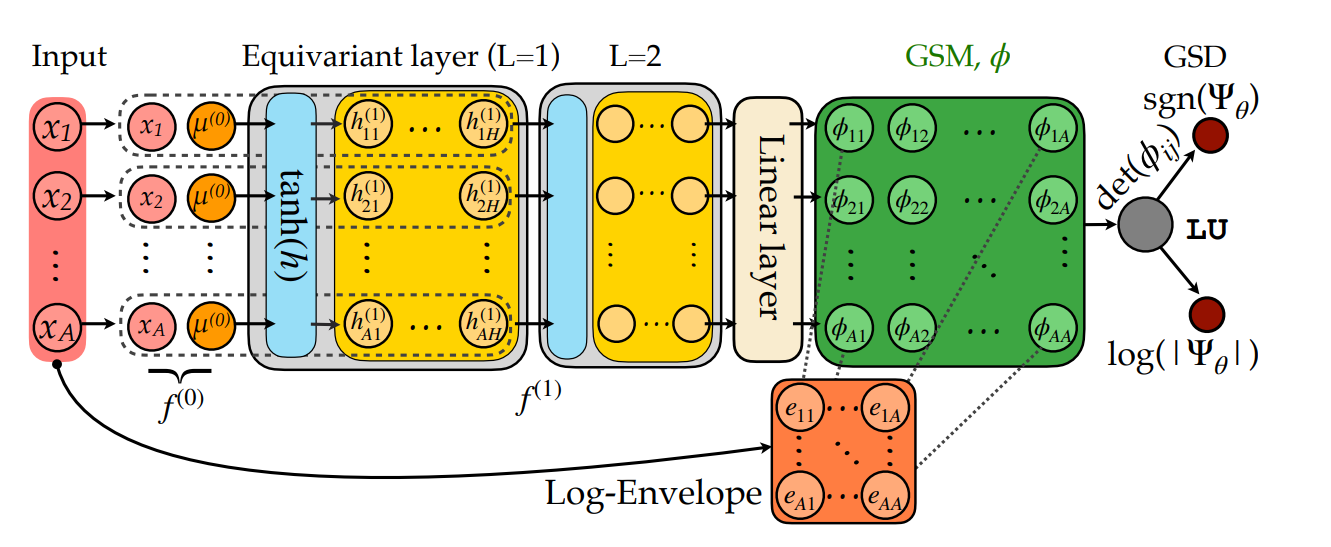 [3]
Is this the best way?
What about other symmetries (continuous groups)?
[3] J Keeble, A Rios et al, Machine learning one-dimensional spinless trapped fermionic systems with neural-network quantum states, arXiv:2304.0475
Convolution is all you need
Can we re-think past networks as G-CNNs?
(WIP)
Should we design NQSs within this framework?
[5] T S Cohen and M Welling, Steerable CNNs, arXiv:1612.08498
[4] T S Cohen and M Welling, Group Convolutional Neural Networks, arXiv:1602.07576
[6] R Kondor and S Trivedi, On the Generalization of Equivariance and Convolution in Neural Networks to the Action of Compact Groups, arXiv:1802.03690
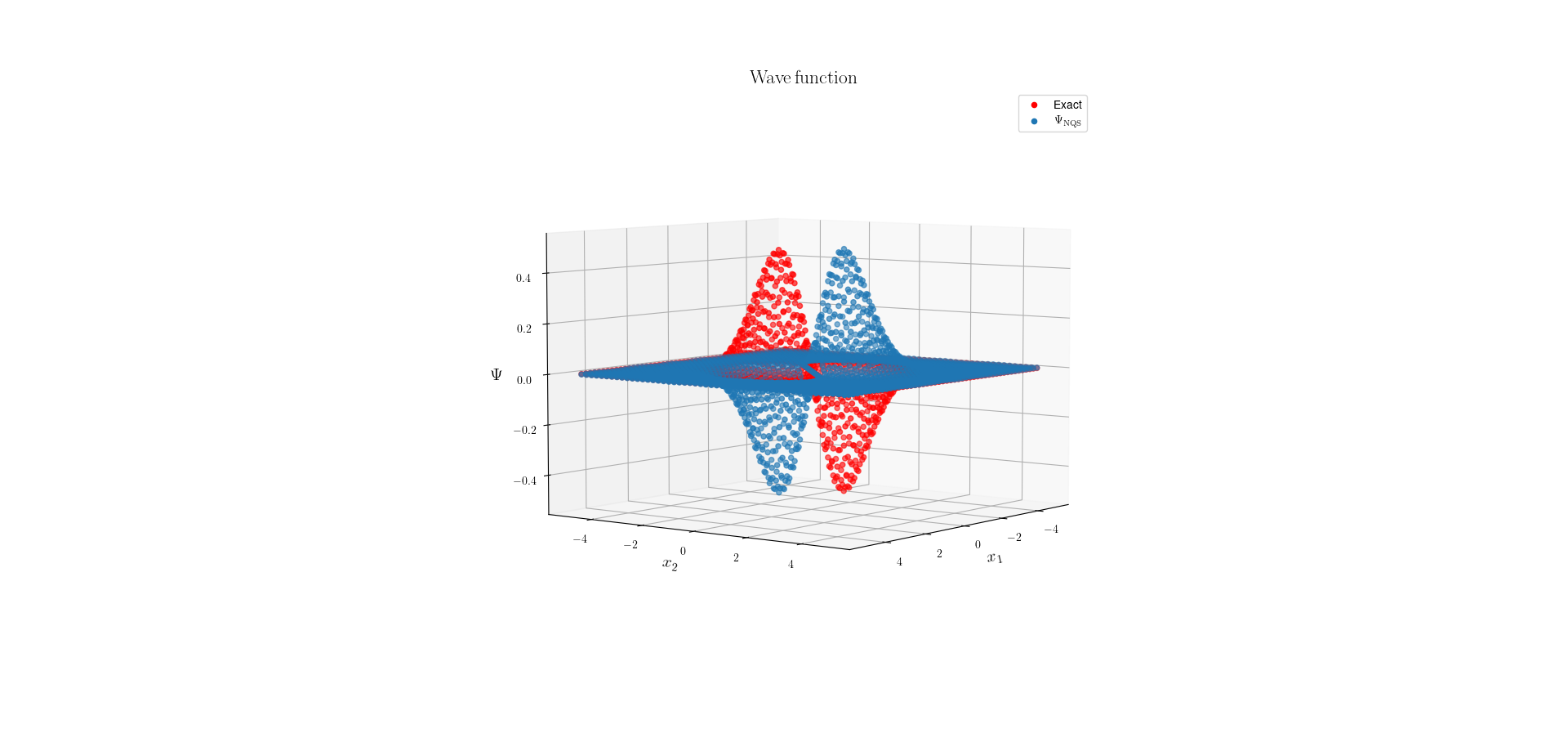 PRELIMINARY!
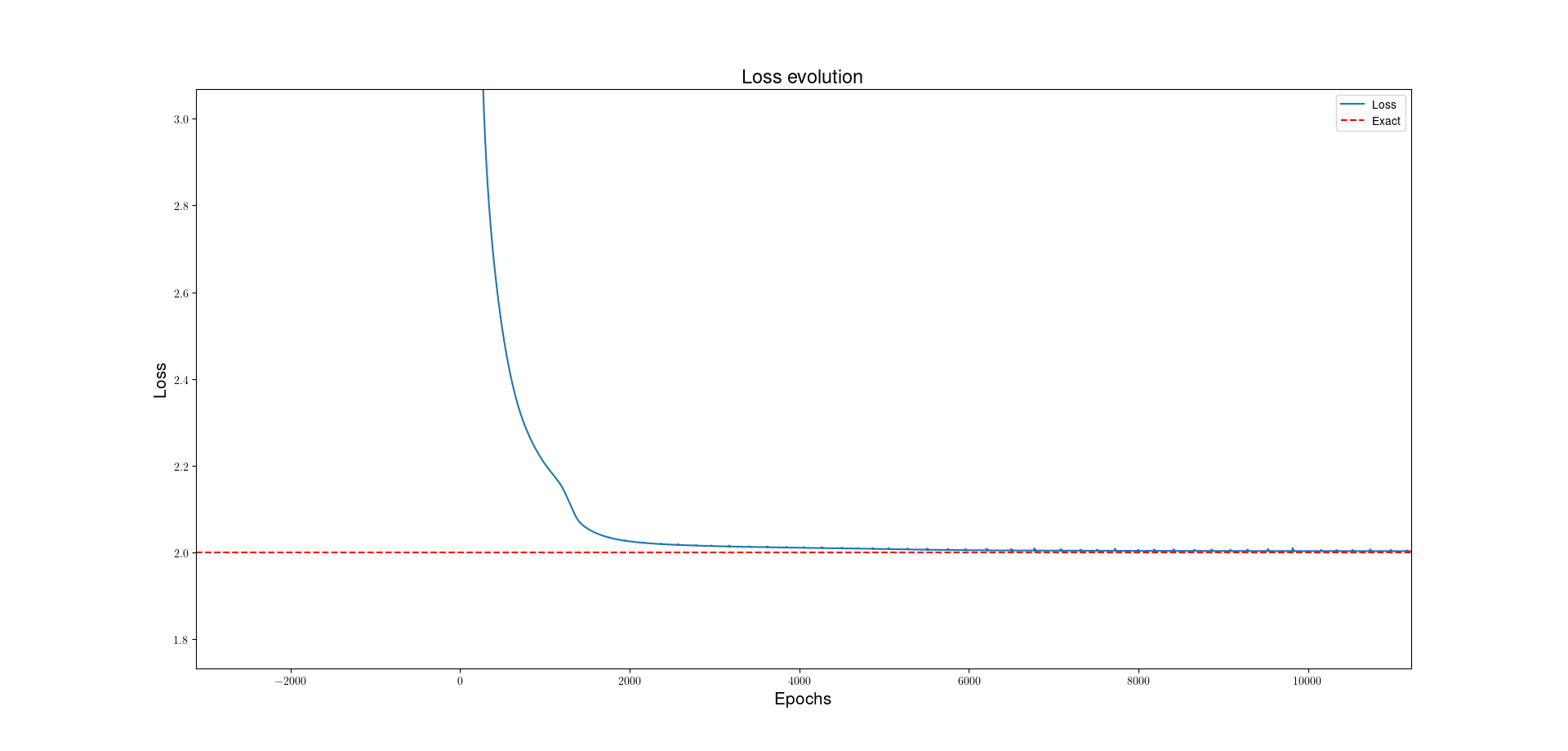 Next steps and open questions…
Can we compute any excited state?
THANK YOU FOR YOUR ATTENTION
Training example: the deuteron
Developed with
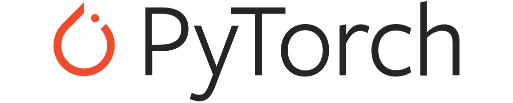 Advantage: mild scaling
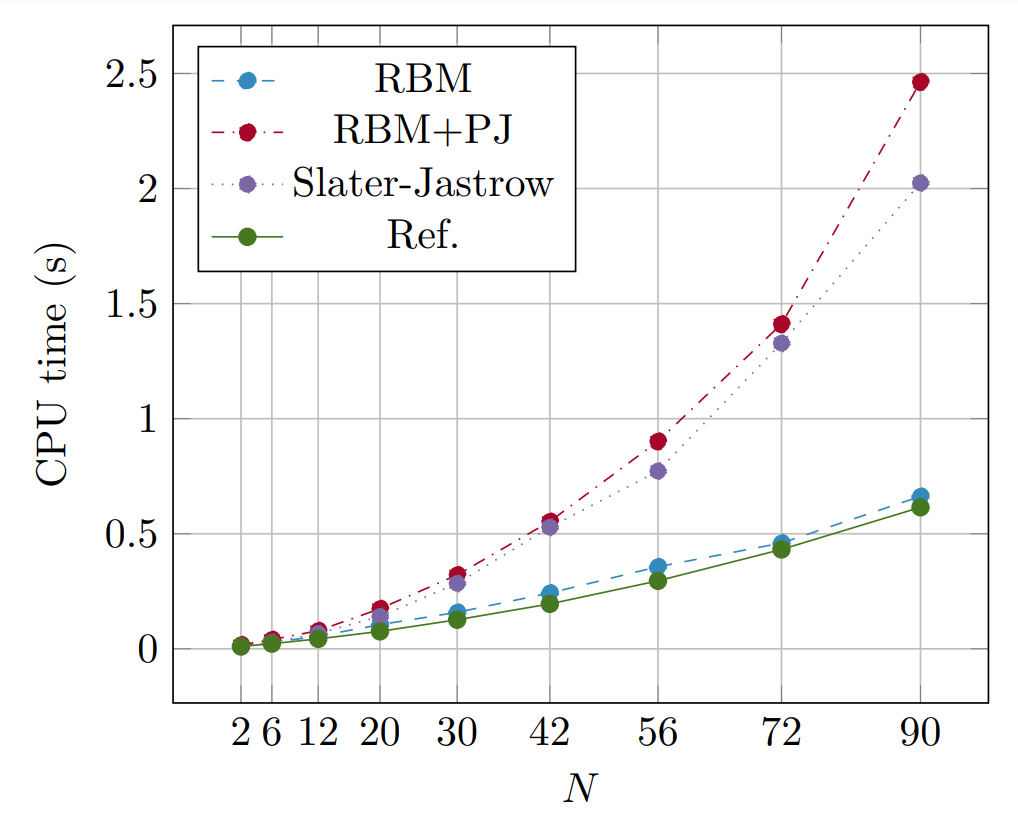 [2]
[2]. E M Nordhagen et al, Hidden-nucleons neural-network quantum states for the nuclear many-body problem, arXiv:2210.00365
Anti-symmetric neural networks
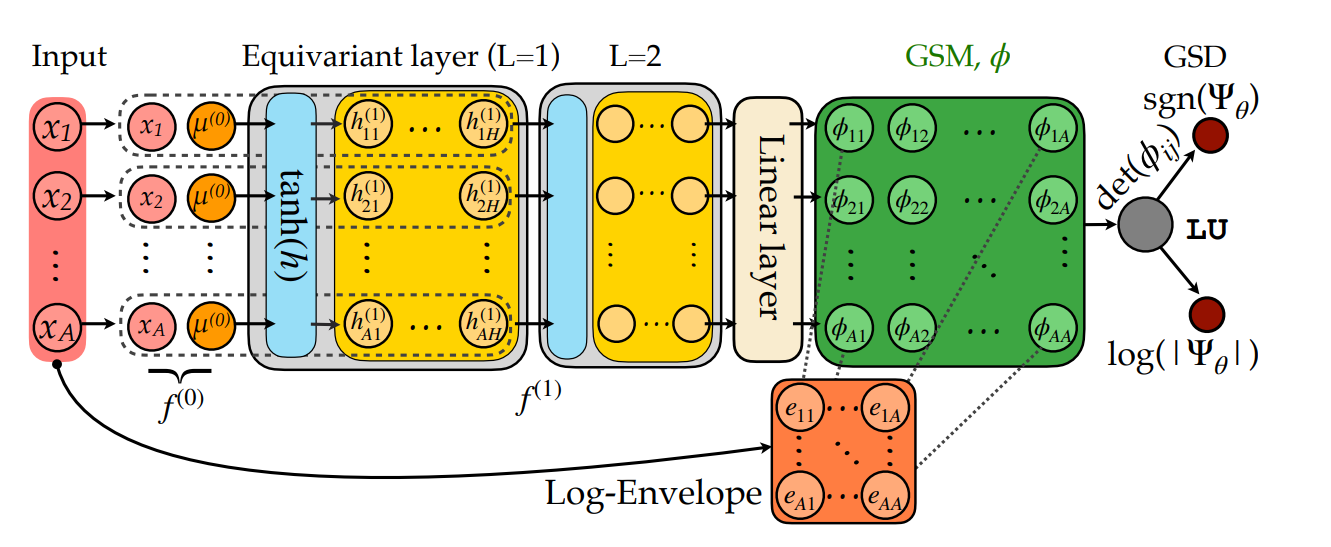 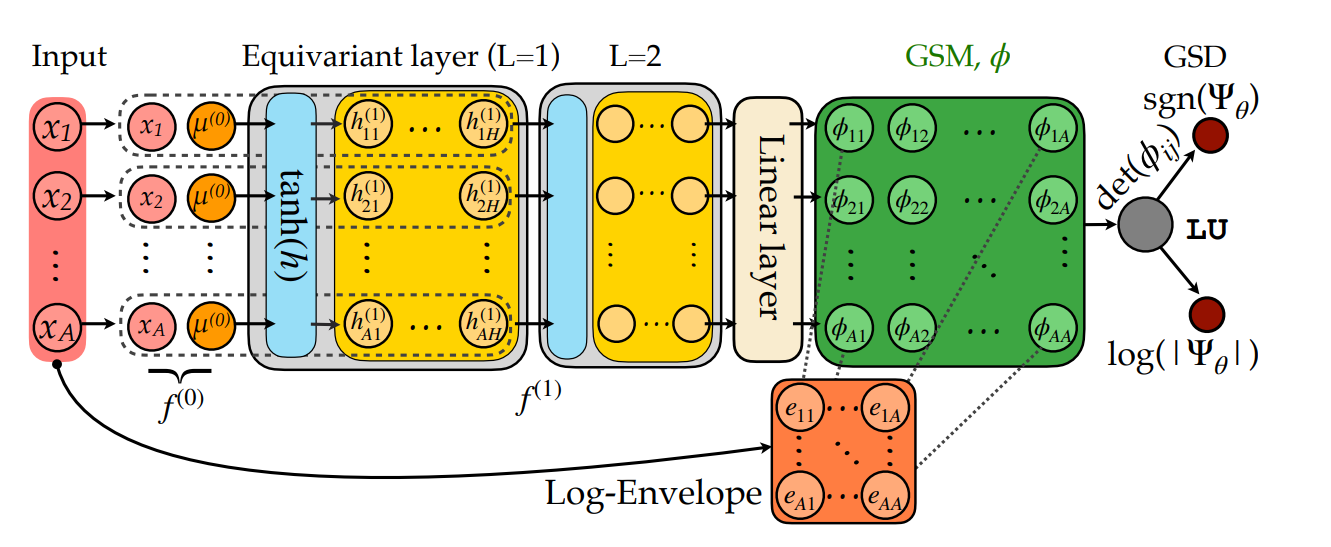 [4]
J Keeble, A Rios et al, Machine learning one-dimensional spinless trapped fermionic systems with neural-network quantum states, arXiv:2304.0475
Group theory
Trivial representation
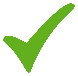 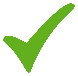 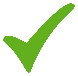 Artificial Neural Networks (ANNs)
Hidden layer
Output layer
Input layer
Neural Quantum States (NQSs)
Core idea
“Training”

“Learning”
+ numerical minimisation algorithm or Optimizer
Training process
1
2
4
3
2
1
3
COST FUNCTION
OPTIMIZER
ANN PREDICTION
Minimisation Algorithm
State-of-the-art: FermiNet
The biggest projects to this day are in quantum chemistry [9].
FermiNet
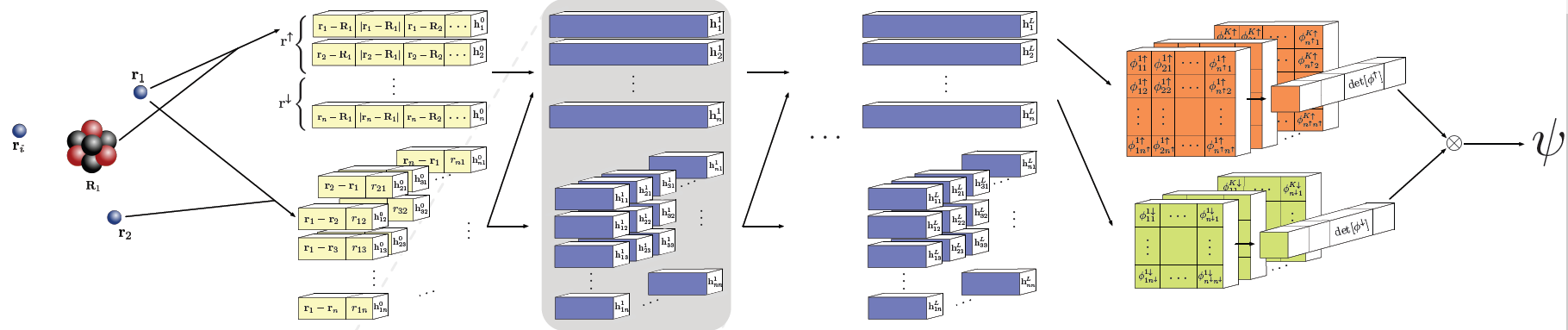 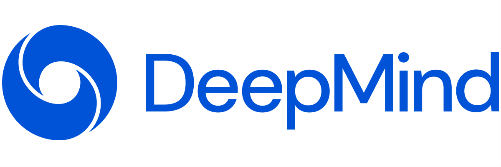 [9] D. Pfau, J. S. Spencer et al, 2020, Phys. Rev. Res. 2. (Preprint @ arXiv:1909.02487)
Different Architectures
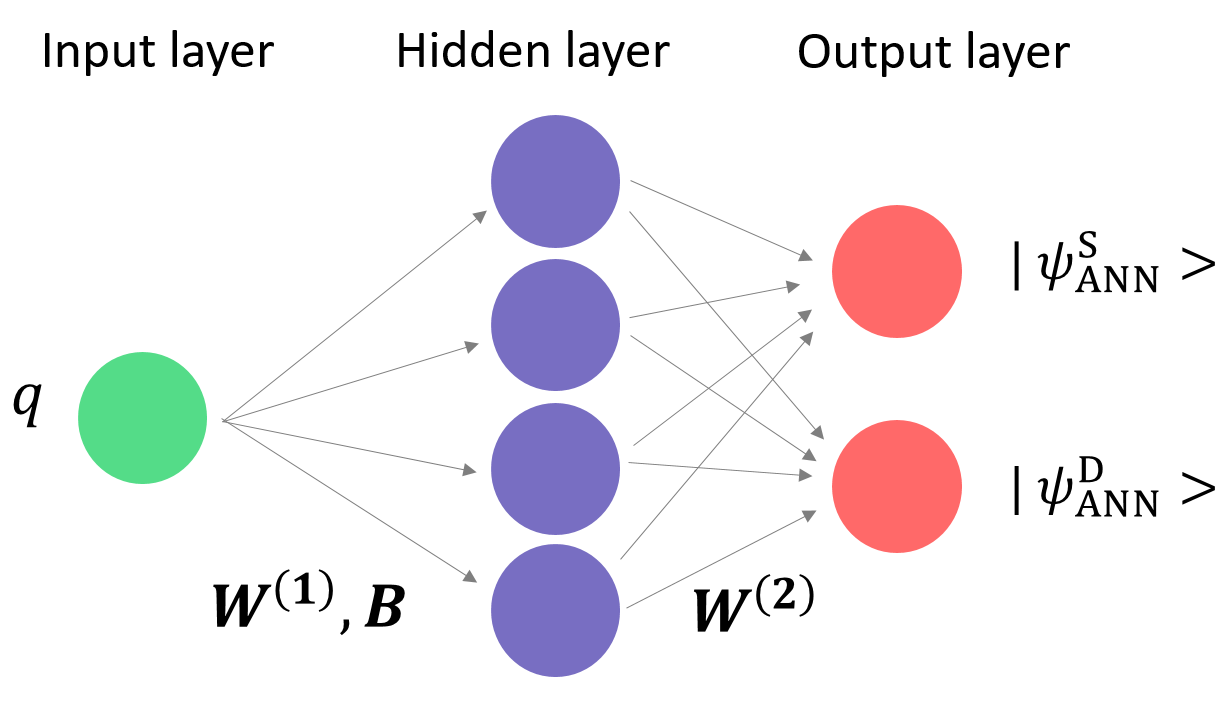 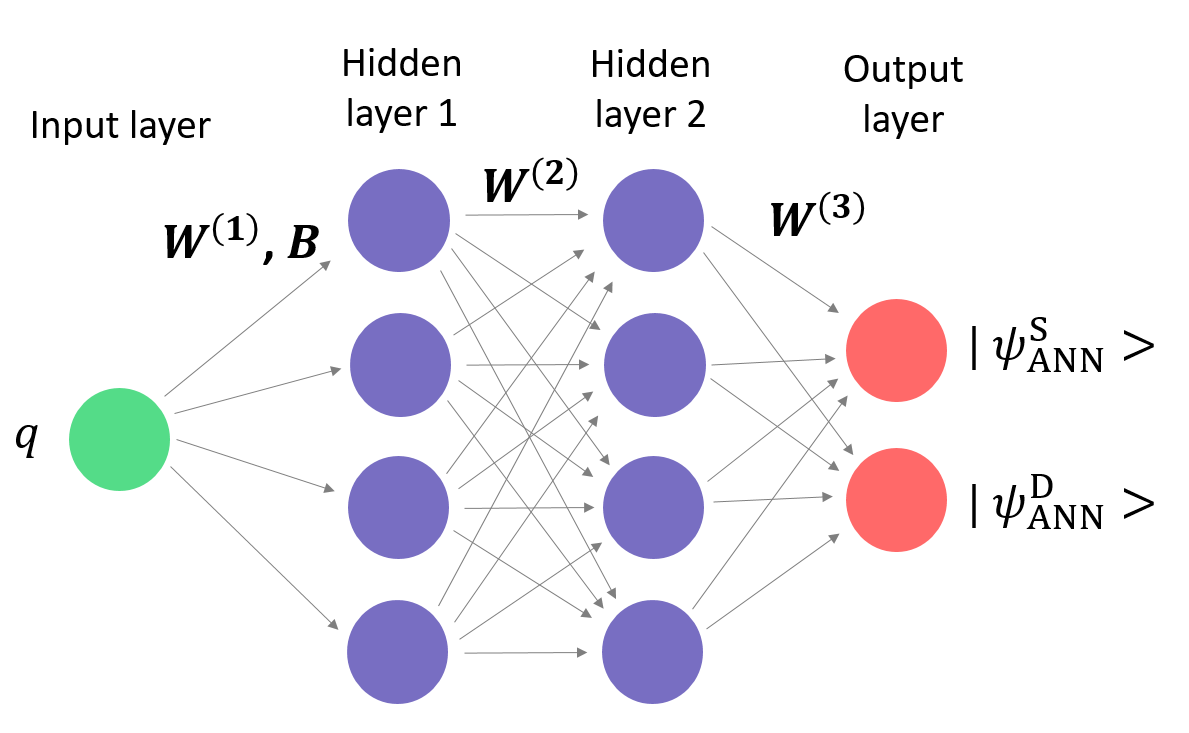 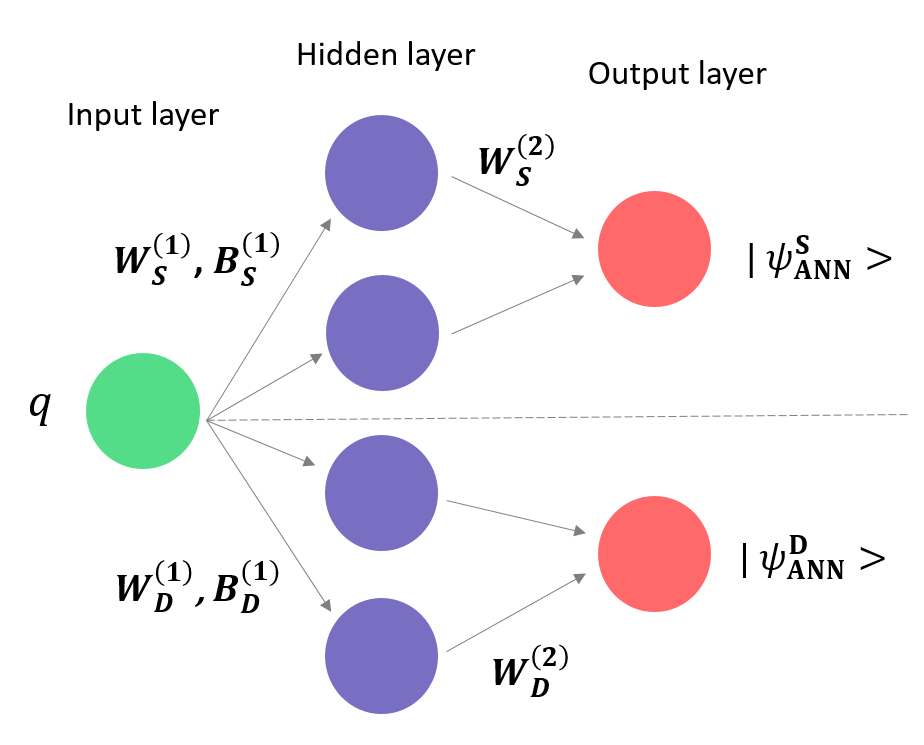 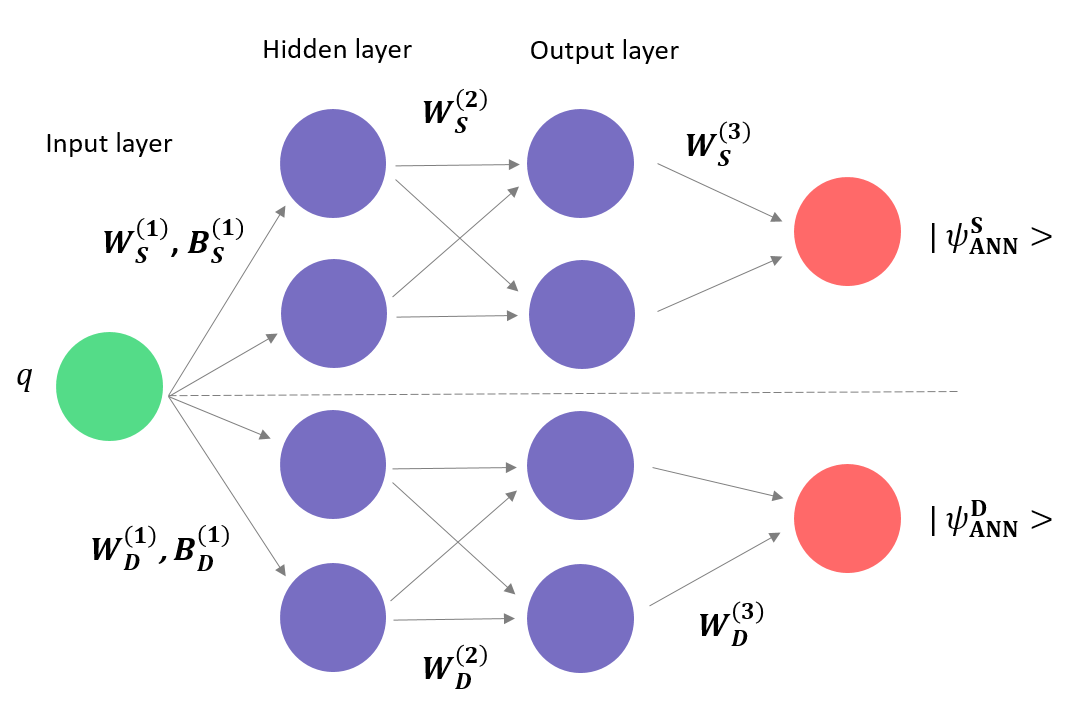 J Rozalén Sarmiento, A Rios, J W T Keeble, Machine learning the deuteron: new architectures and uncertainty quantification, arXiv:2205.12795